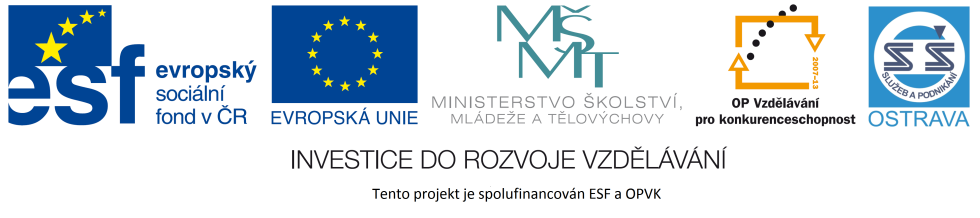 VY_32_INOVACE_PPM12660NÁP
Výukový materiál v rámci projektu OPVK 1.5 Peníze středním školámČíslo projektu:		CZ.1.07/1.5.00/34.0883 Název projektu:		Rozvoj vzdělanostiČíslo šablony:   		III/2Datum vytvoření:		6. 12. 2012Autor:			Ing. Ivana NáplavováUrčeno pro předmět:	První pomoc Tematická oblast:		Bezvědomí a neodkladná resuscitace, intoxikaceObor vzdělání:		Masér sportovní a rekondiční 69-41-L/002 1. ročníkNázev výukového materiálu: 	Výuková prezentace: Nepřímá srdeční masážPopis využití:		Základní pravidla nepřímé srdeční masáže, metodika,			 úkoly pro žákyČas:  			15 minut
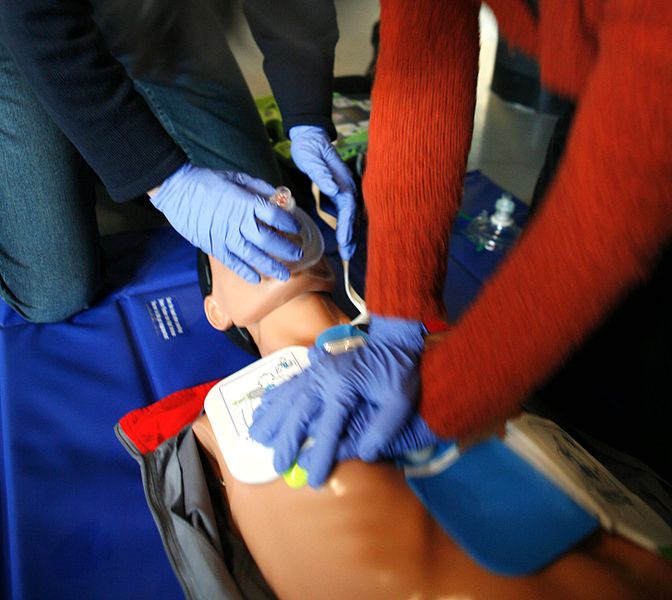 Nepřímá srdeční masáž - dospělý
Rytmické stlačování hrudníku, čili komprese srdce mezi hrudní kostí a páteří.
http://commons.wikimedia.org/wiki/File:CPR_training-04.jpg?uselang=cs
ú
Pomůcky:
psací potřeby, papír
Čas: 7 minut
Sledujte pozorně video a zapisujte jednotlivé kroky  postupu zachránce.
6 minut
Video – nepřímá srdeční masáž dospělý
http://is.muni.cz/el/1451/jaro2008/ekurzy2008/um/5490388/web/pages/kardiopulmonalni-resuscitace1.html
Základní resuscitace u dospělého
Kontrola úkolu
Ověříme bezvědomí
Přivoláme pomoc z okolí
Uložíme postiženého naznak
Uvolníme dýchací cesty
Zkontrolujeme dýchání
Zatelefonujeme na linku 155
Zahájíme zevní masáž srdce
Zahájíme umělé dýchání 
Pokračujeme body 7 a 8 do předání postiženého ZZS
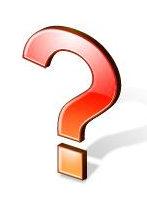 http://office.microsoft.com/cs-cz/images/results.aspx?qu=otazn%C3%ADk&ex=1#ai:MC900434859|
Metodika nepřímé srdeční masáže
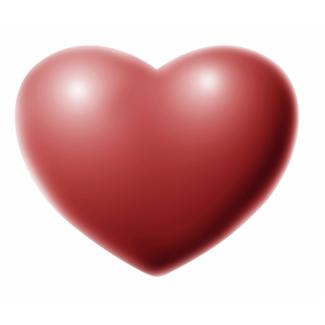 postižený leží vodorovně na pevné podložce
  k postiženému přistupujeme ze strany








  tlakový bod je ve středu hrudní kosti  (střed spojnice prsních bradavek)
http://office.microsoft.com/cs-cz/images/results.aspx?qu=srdce&ex=1#ai:MP900433140|mt:2|
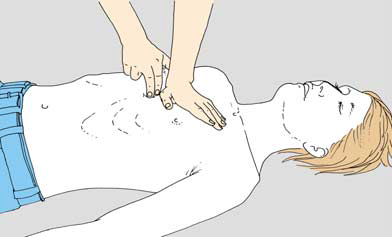 Ilustrace : © Magdalena Říčná
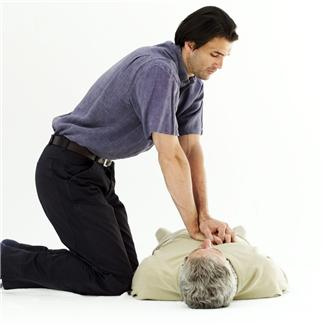 v místě tlakového bodu stlačujeme   hrudník  oběma rukama proti         pevné podložce o 4 – 5 cm
  přenášíme hmotnost horní   poloviny těla na hrudník postiženého
  horní končetiny napneme v lokti,   síla směřuje kolmo dolů
http://office.microsoft.com/cs-cz/images/results.aspx?qu=Cardiopulmonary+resuscitation&ex=1#ai:MP900422269|
hmotnost těla přenášíme hranou   dlaně – prsty zůstávají zvednuty
  ruce z tlakového bodu nezvedáme 
  hrudník mezi jednotlivými   kompresemi musí být uvolněn
  frekvence kompresí je  u dospělého přibližně   2x za sekundu tj. 100 – 120/min
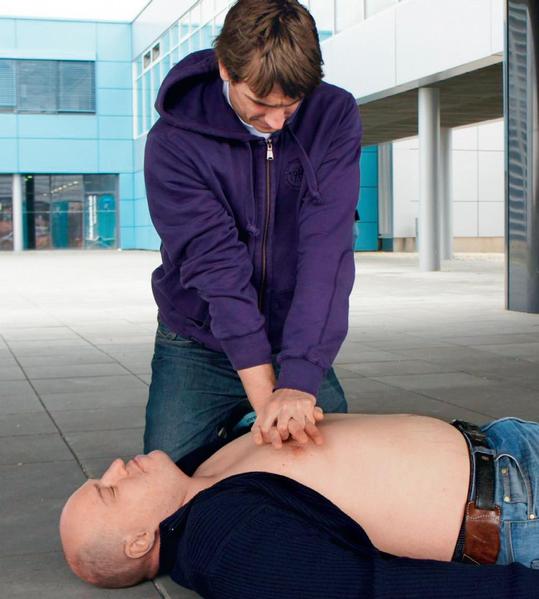 http://office.microsoft.com/cs-cz/images/results.aspx?qu=Cardiopulmonary+resuscitation&ex=1#ai:MP900422269|
V případě správně prováděné nepřímé srdeční masáže se docílí maximálně 30% průtoku krve ve srovnání s normálním stavem.
!
Masáž srdce nelze přerušit na déle než 5 sekund!
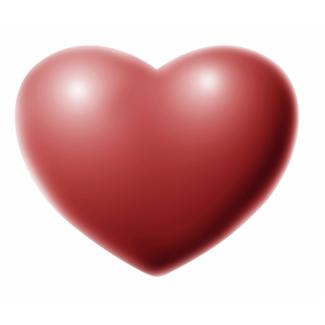 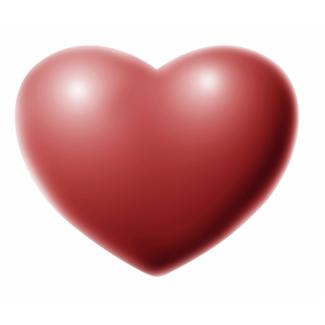 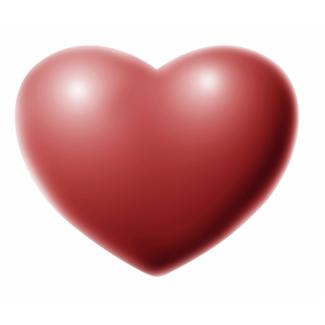 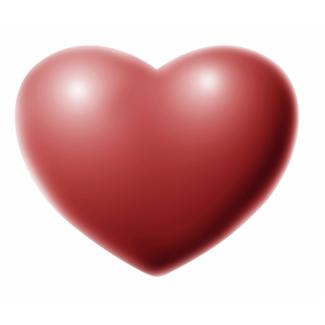 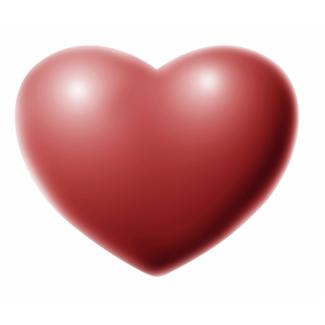 Zdroje:
http://zdar.wz.cz/knihovnicka/
Beránková, M. - Fleková, A. – Holzhauserová, B.: První pomoc. Praha, Informatorium 2007.
Zemanová, J.: První pomoc pro učitele ZŠ a SŠ. Ostrava 2006.
Nebojte se první pomoci,  MUDr. Juljo Hasík, Ilustrace a grafická úprava: © Magdalena Říčná, Vydal: © MAAGS. s.r.o., Černovická 13, Brno 2003 – 001.